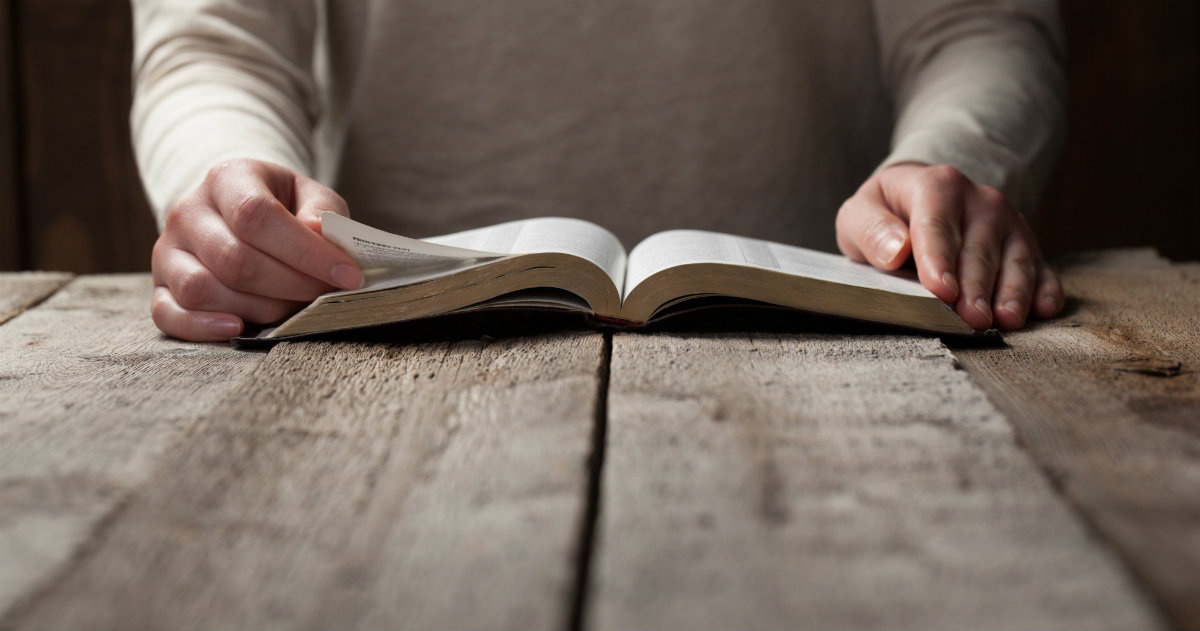 How Can I Know
God’s Will?
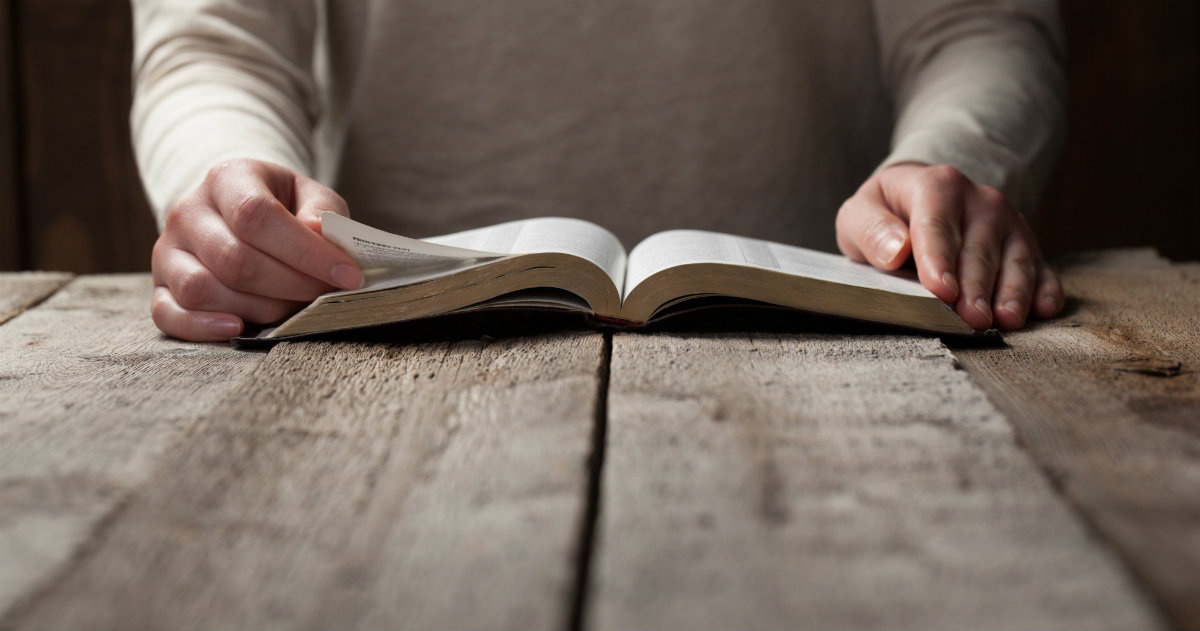 1. Paul begins with the belief that Jesus is Lord.
1 Corinthians 7:10
To the married I give this charge (not I, but the Lord): the wife should not separate from her husband…
1 Corinthians 7:12
To the rest I say (I, not the Lord) that if any brother has a wife who is an unbeliever, and she consents to live with him, he should not divorce her.
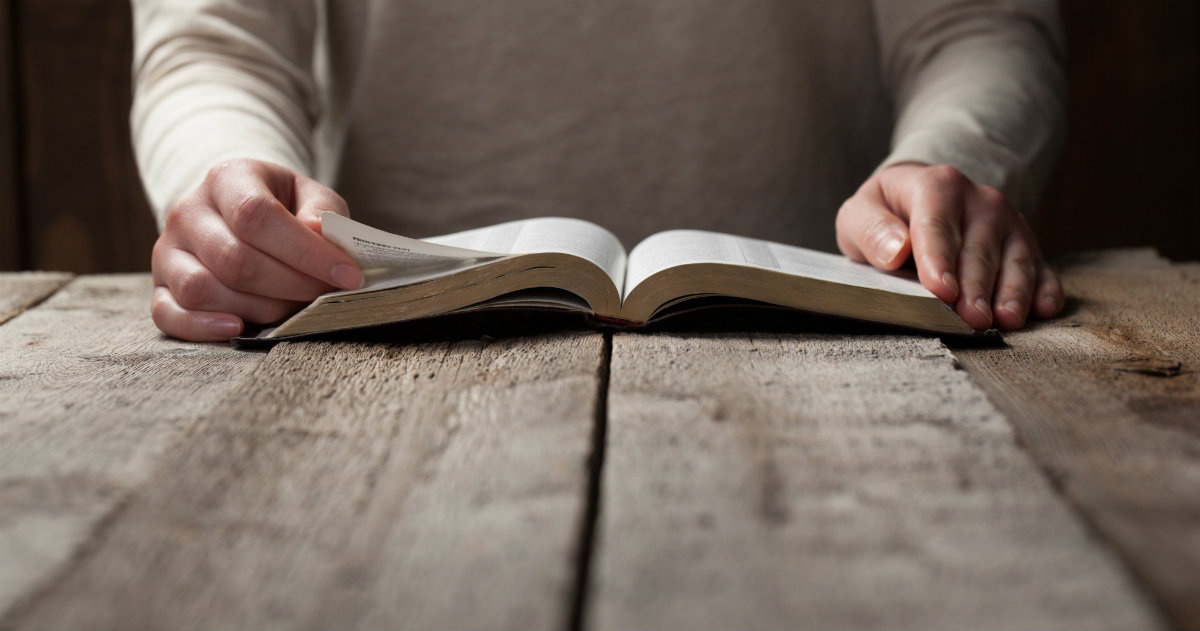 2. Paul identifies all the Lord has commanded.
1 Corinthians 7:10
To the married I give this charge (not I, but the Lord): the wife should not separate from her husband…
1 Corinthians 7:12
To the rest I say (I, not the Lord) that if any brother has a wife who is an unbeliever, and she consents to live with him, he should not divorce her.
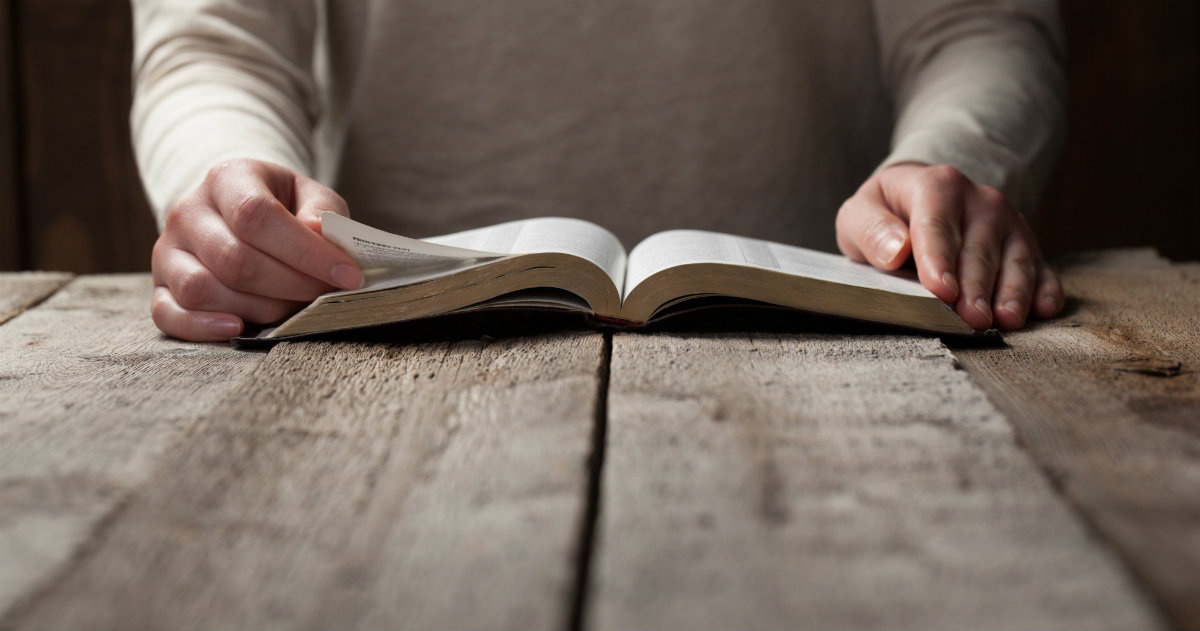 3. Paul draws a hard line between commandments and judgments.
1 Corinthians 7:25
Now concerning the betrothed, I have no command from the Lord, but I give my judgment as one who by the Lord's mercy is trustworthy.
1 Corinthians 7:36
If anyone thinks that he is not behaving properly toward his betrothed, if his passions are strong, and it has to be, let him do as he wishes: let them marry—it is no sin.
1 Corinthians 7:40
Yet in my judgment she is happier if she remains as she is. And I think that I too have the Spirit of God.
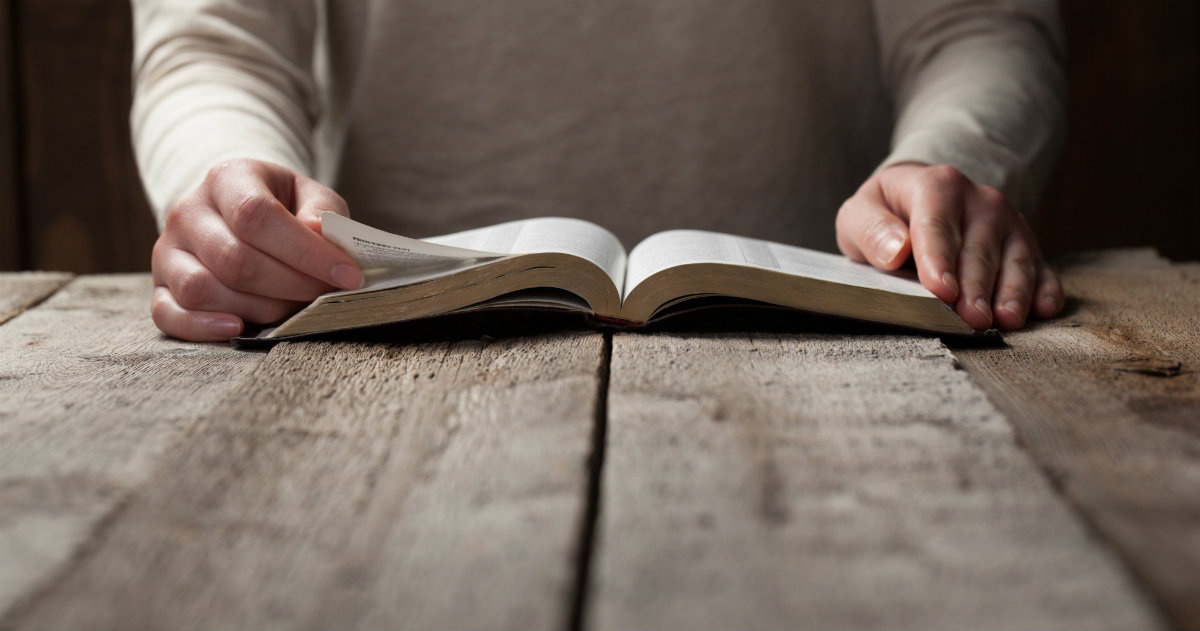 4. Paul ties everything to the gospel.
1 Corinthians 7:29-31
This is what I mean, brothers: the appointed time has grown very short. From now on, let those who have wives live as though they had none, and those who mourn as though they were not mourning, and those who rejoice as though they were not rejoicing, and those who buy as though they had no goods, and those who deal with the world as though they had no dealings with it. For the present form of this world is passing away.
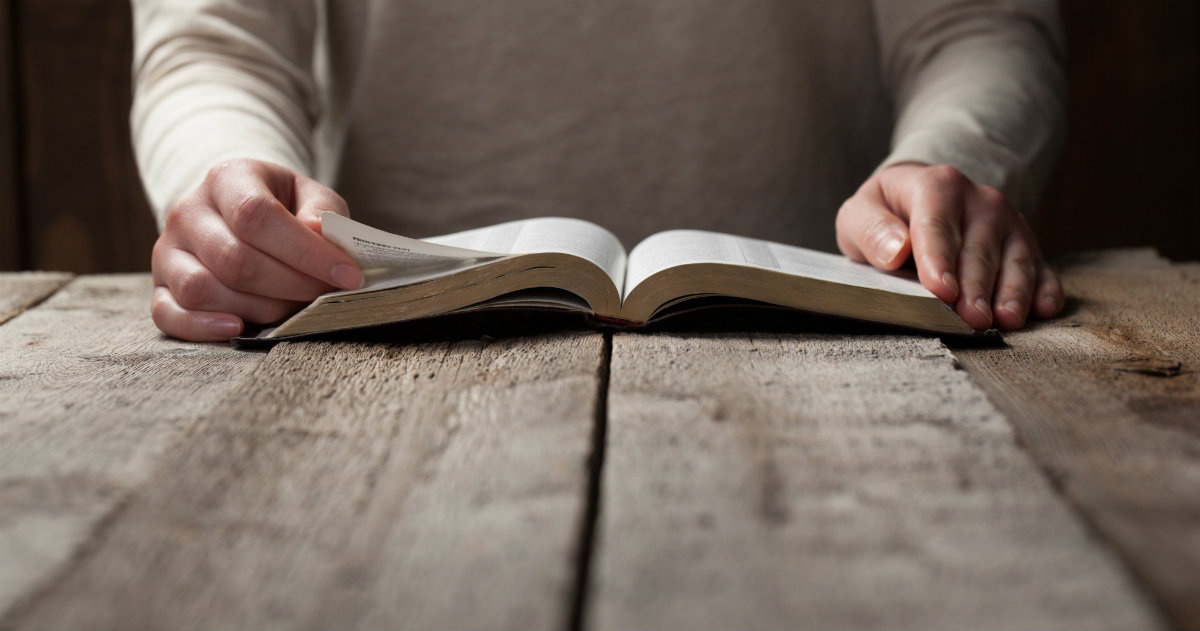 Let us search the Scriptures to discover all our Lord has to say on any subject.
Let us be humble and not bind our judgments on others. 
Let us not be quick to judge each other over differences.
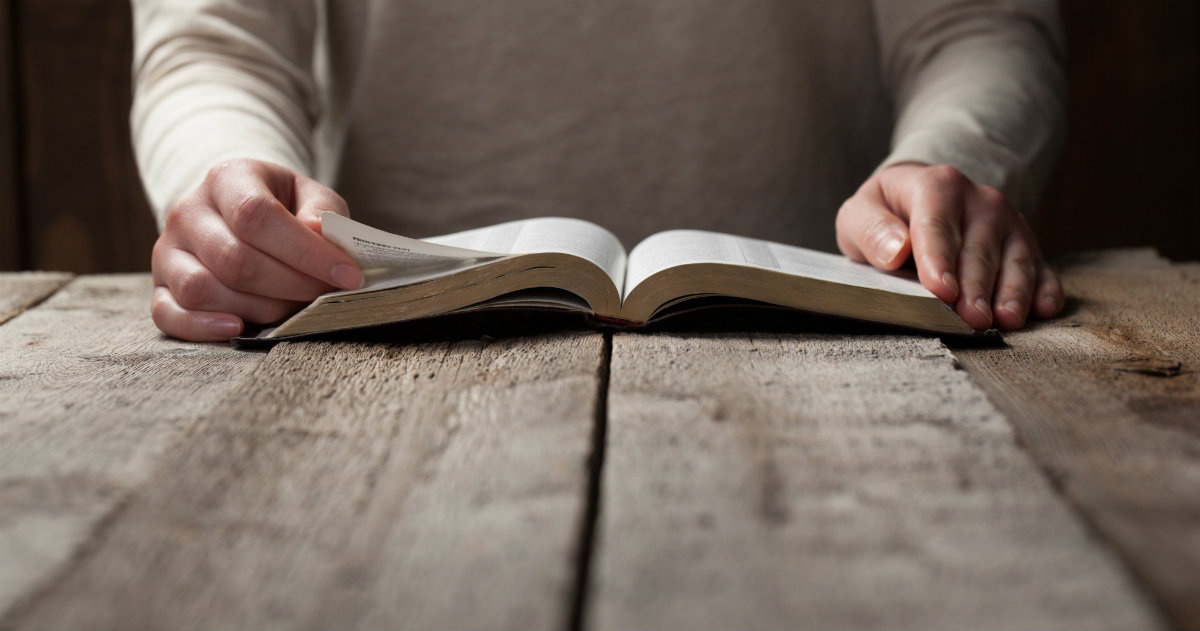 Let us not waver on what we know is true.
Let us continue to study and patiently work together through differences.
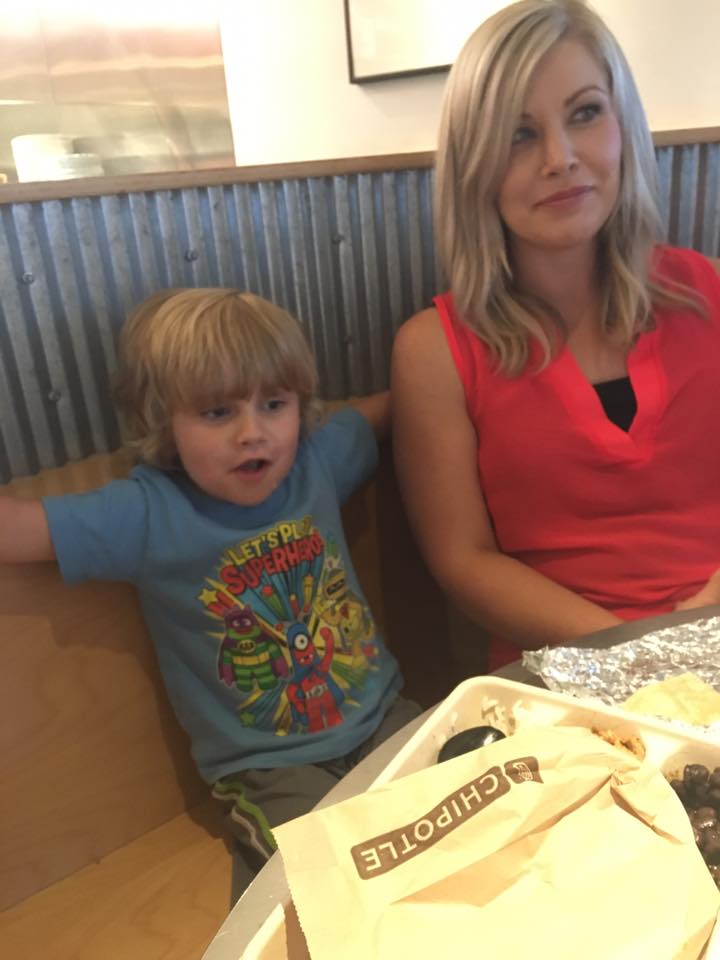